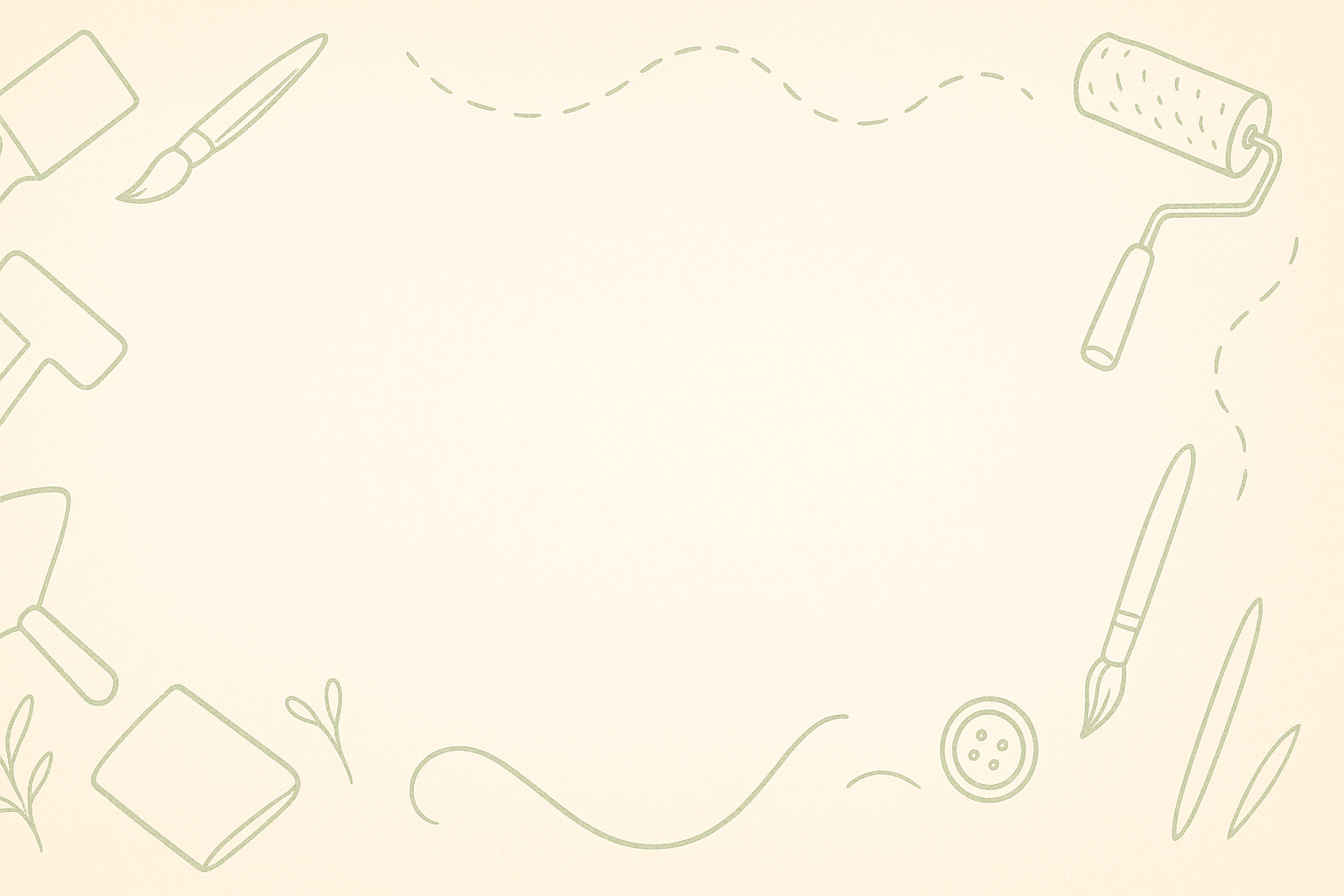 Государственное казенное общеобразовательное учреждение края специальная (коррекционная)
школа-интернат № 2 г. Сочи
Снятие мышечного напряжения на уроках труда (технологии)
Автор: учитель Мезенцев В.В.
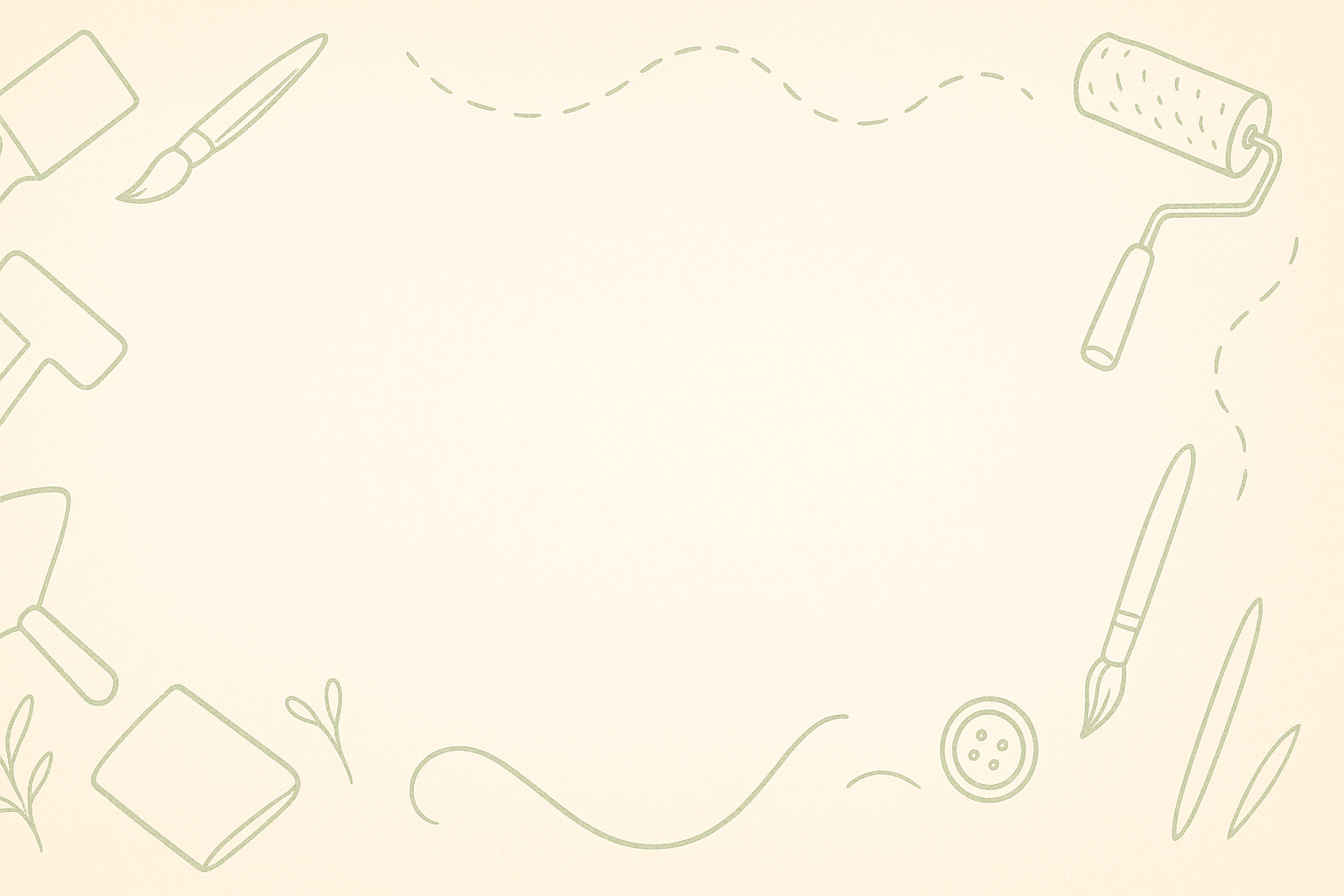 ПОЧЕМУ ЭТО ВАЖНО
Дети с интеллектуальными нарушениями — уязвимая группа
Часто имеют повышенную утомляемость, соматические и эмоциональные трудности
ФГОС ОВЗ и международные стандарты требуют бережногоподхода
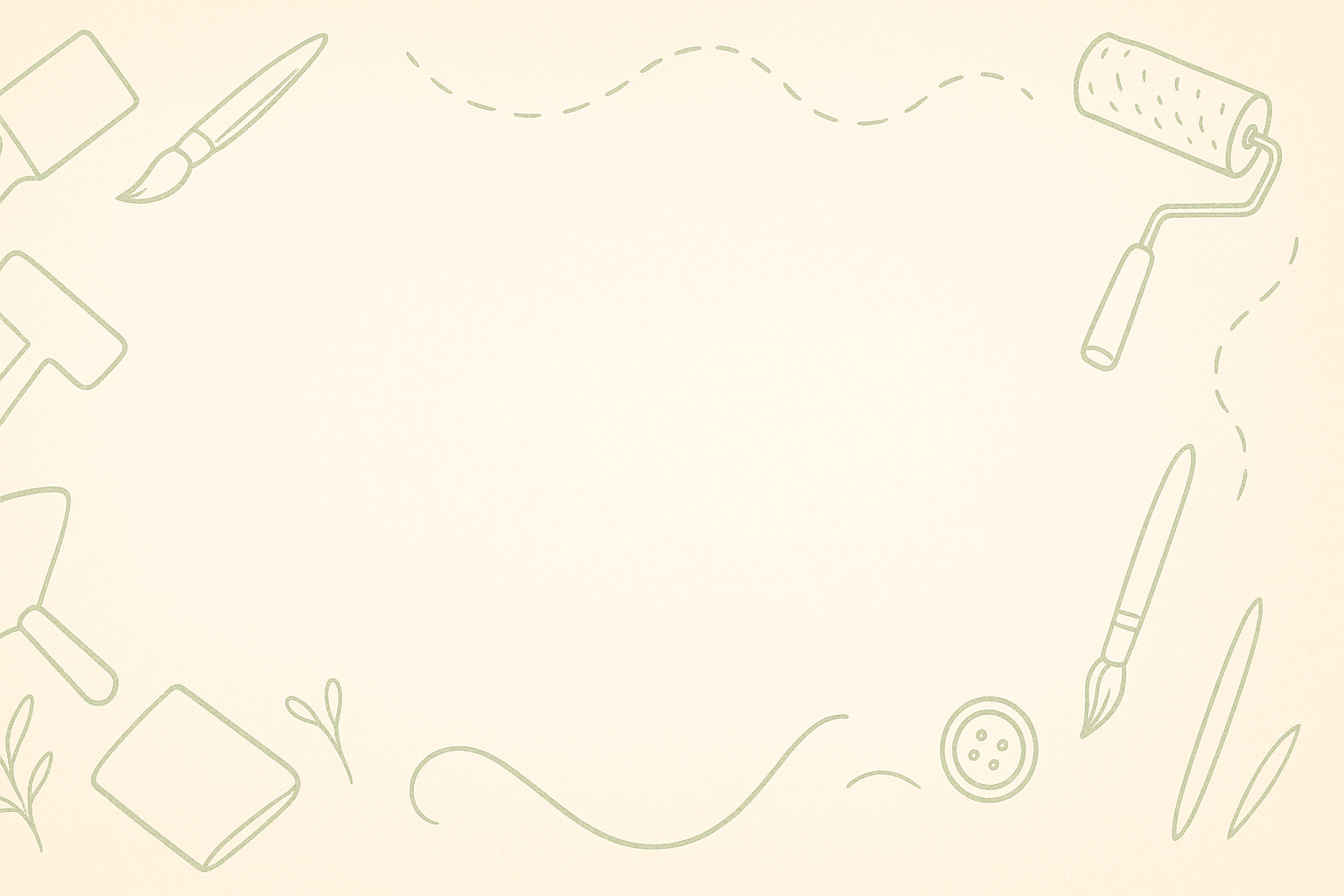 ЦЕЛИЗДОРОВЬЕСБЕРЕЖЕНИЯ
Профилактика утомления и травм
Эмоциональное благополучие
Поддержка мотивации и интереса
Формирование навыков ЗОЖ
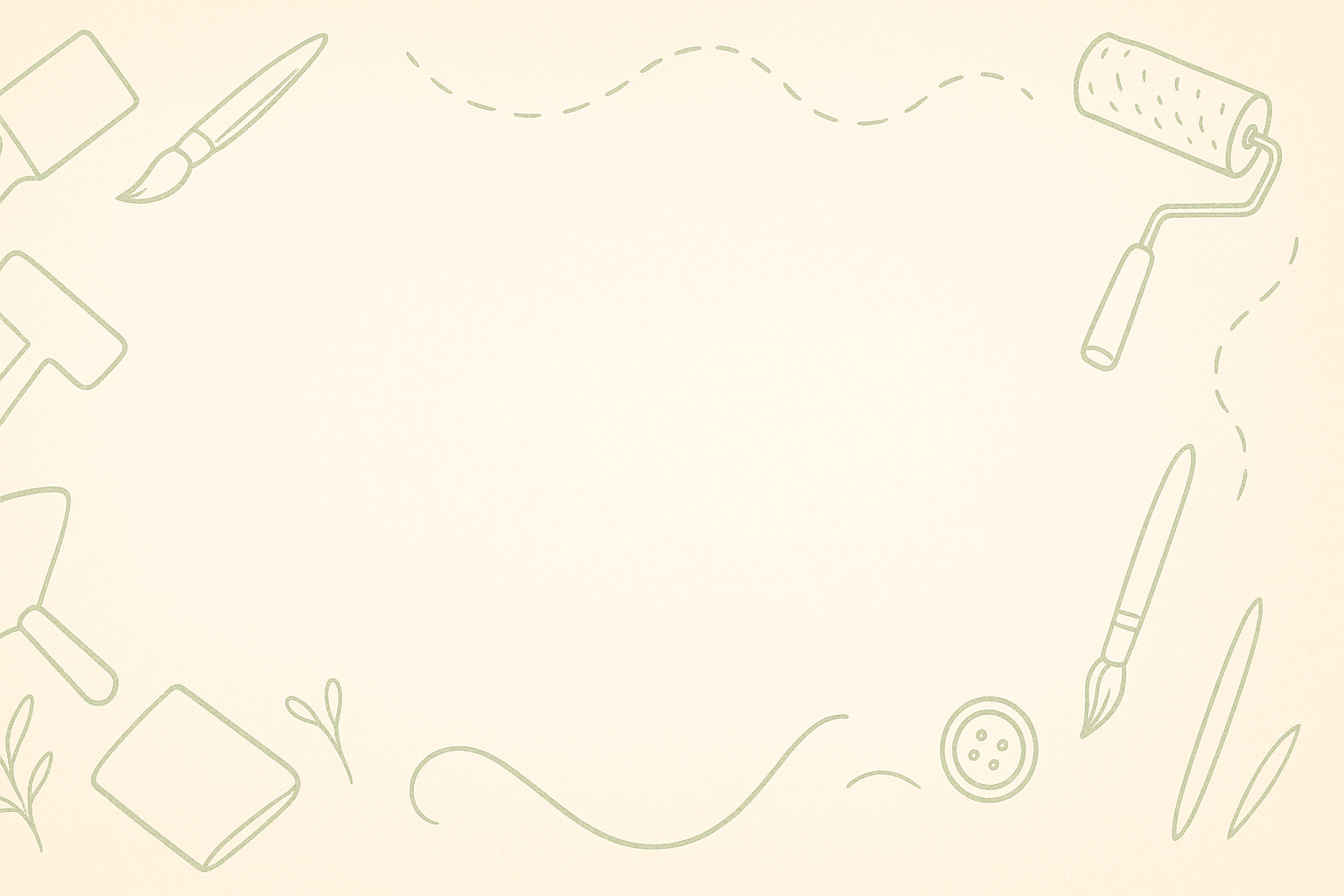 ПРИНЦИПЫ ЗДОРОВЬЕСБЕРЕГАЮЩЕГО УРОКА ТРУДА
1. Двигательная активность
2. Формирование правильной 
	осанки и дыхания
3. Психологический комфорт
4. Индивидуальный подход
5. Профилактическая направленность
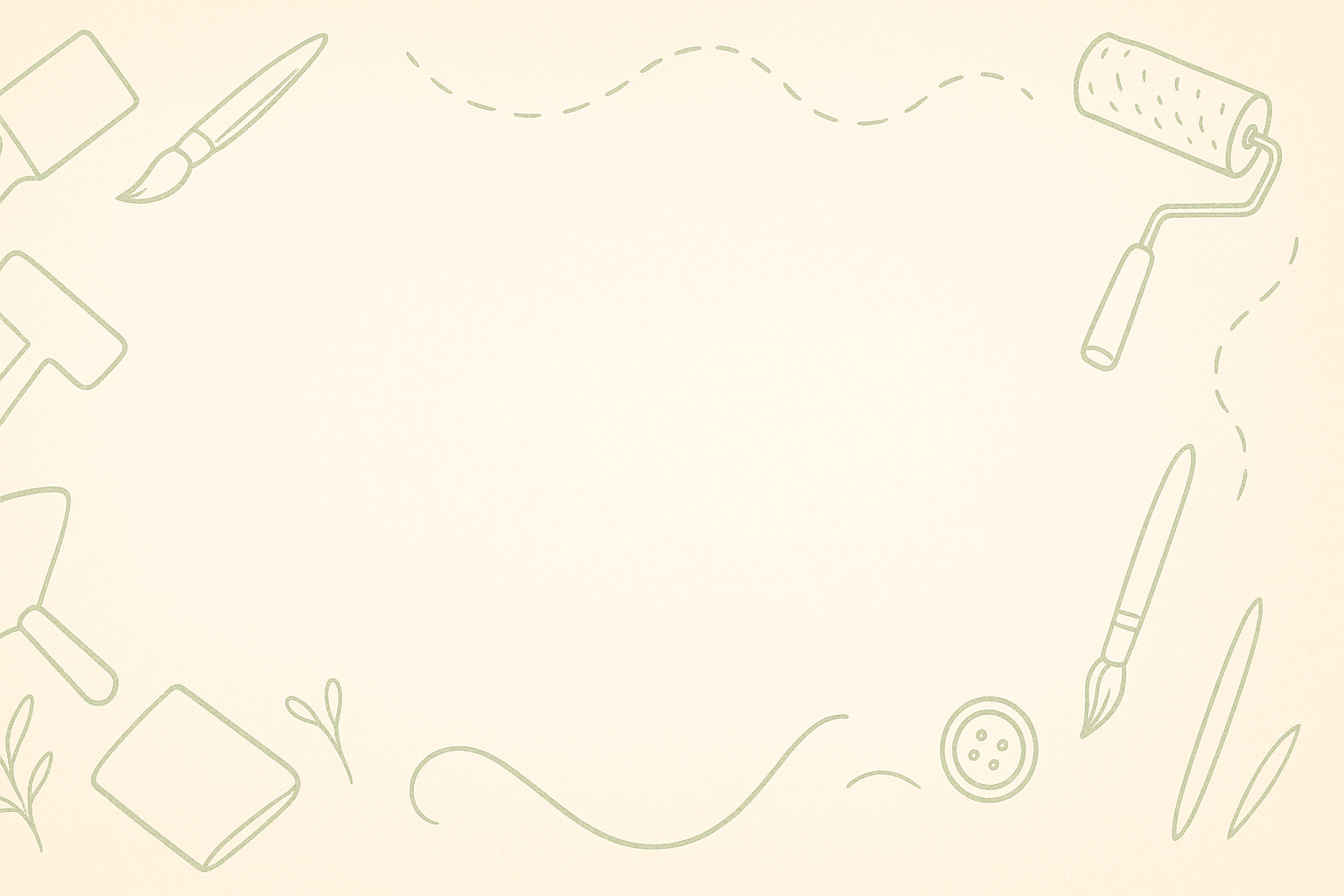 ОСАНКА И ДЫХАНИЕ
Упражнение для осанки
Дыхательные упражнения («насос»)
Развитие физиологических навыков
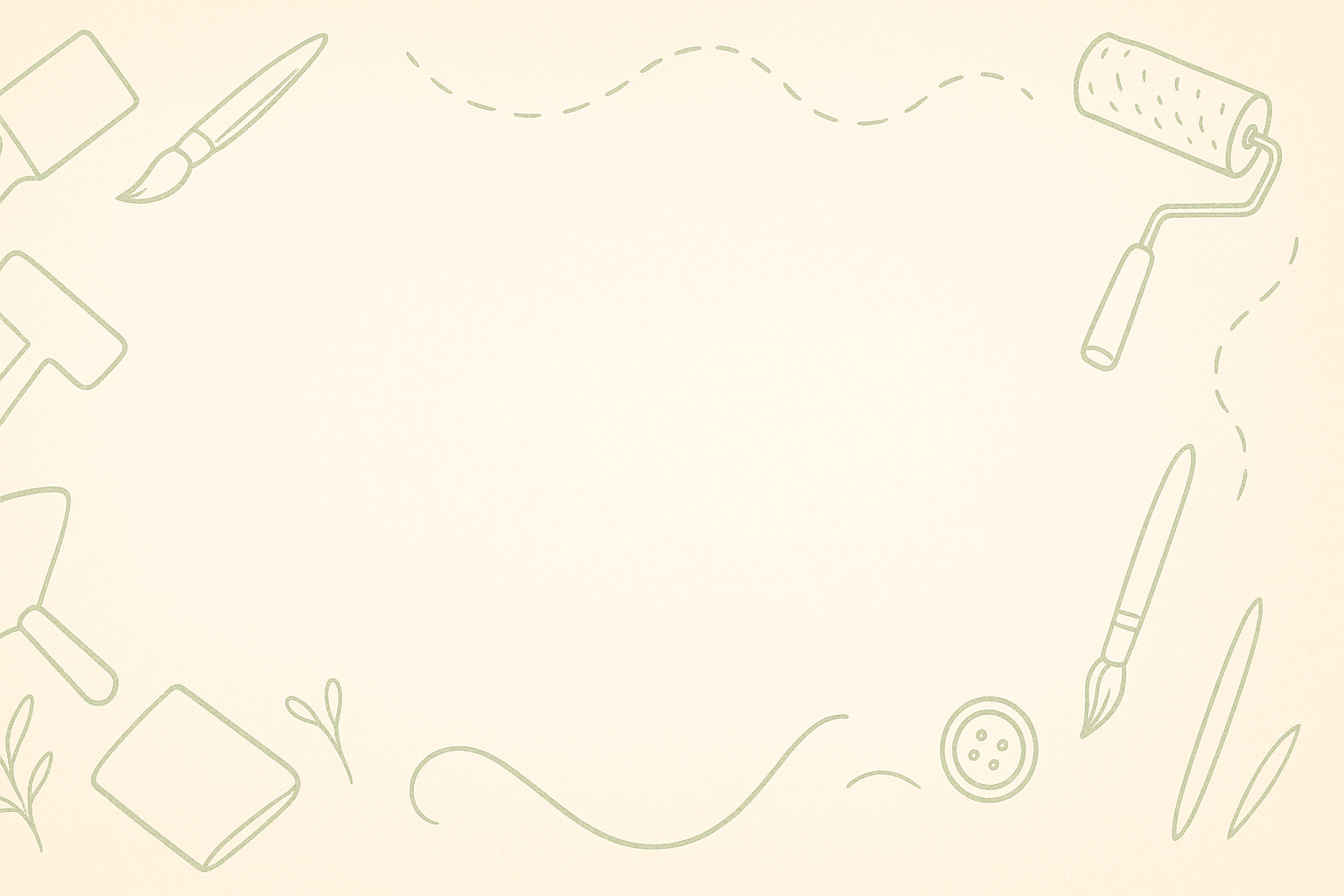 ПРИНЦИП ДВИГАТЕЛЬНОЙ АКТИВНОСТИ
Практическая деятельность: естественное движение
Чередование поз и изменение положения тела
Использование элементов производственной гимнастики
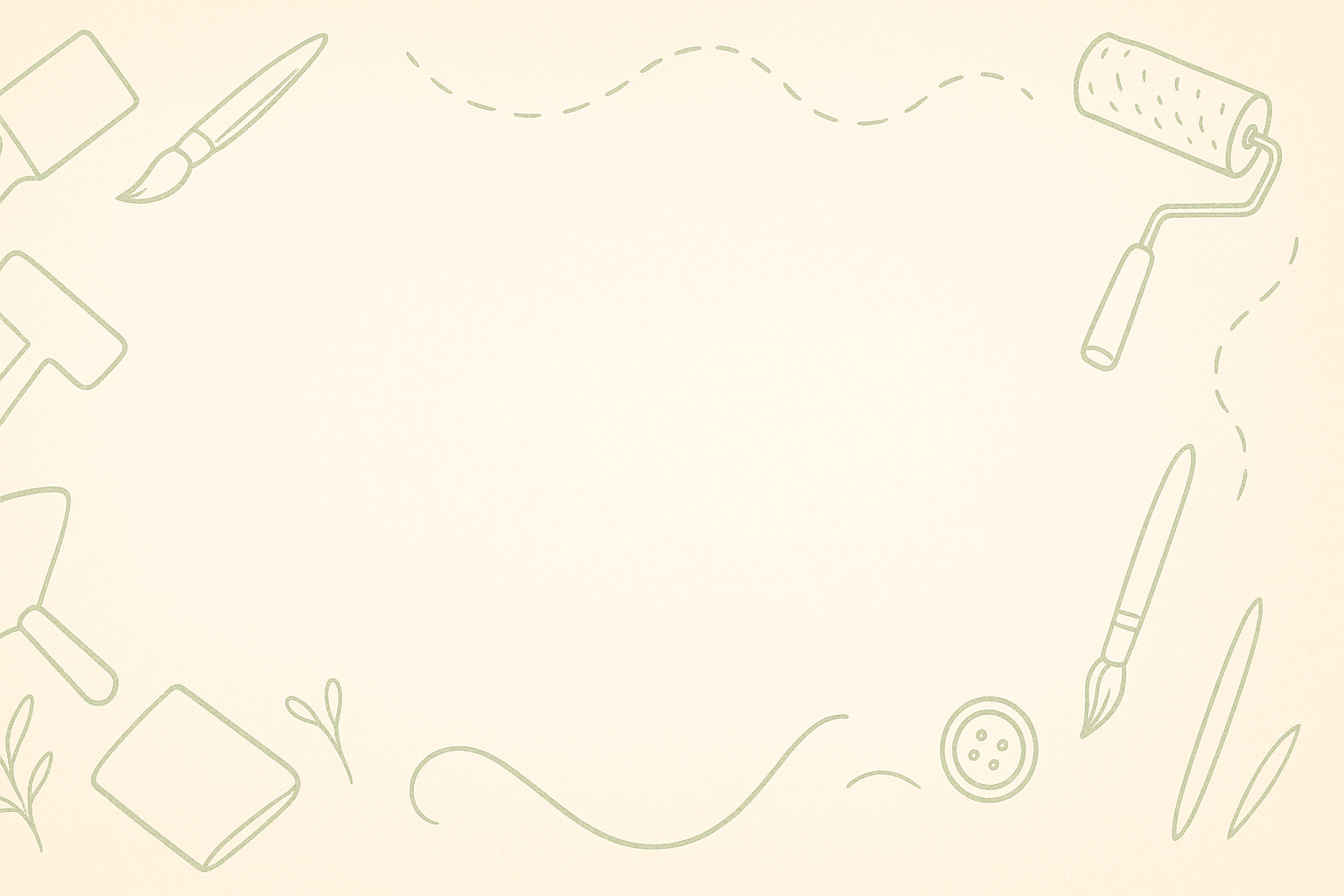 ПСИХОЛОГИЧЕСКАЯ КОМФОРТНОСТЬ
Добрые отношения
Ситуация успеха
Избегание оценок, вызывающих тревожность
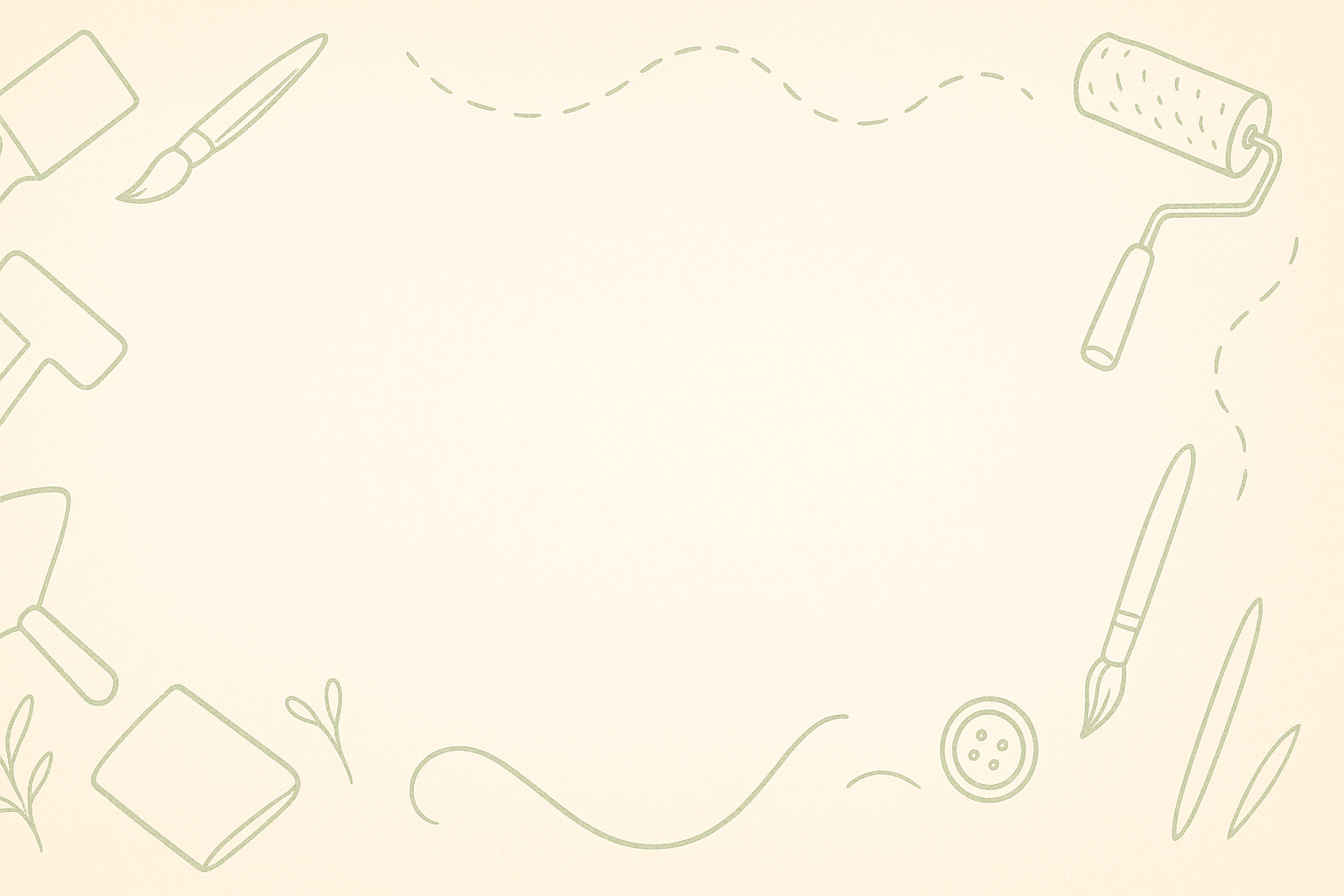 ИНДИВИДУАЛЬНЫЙПОДХОД
Дифференциация знаний
Учет темпа и возможностей
Помощь и поддержка
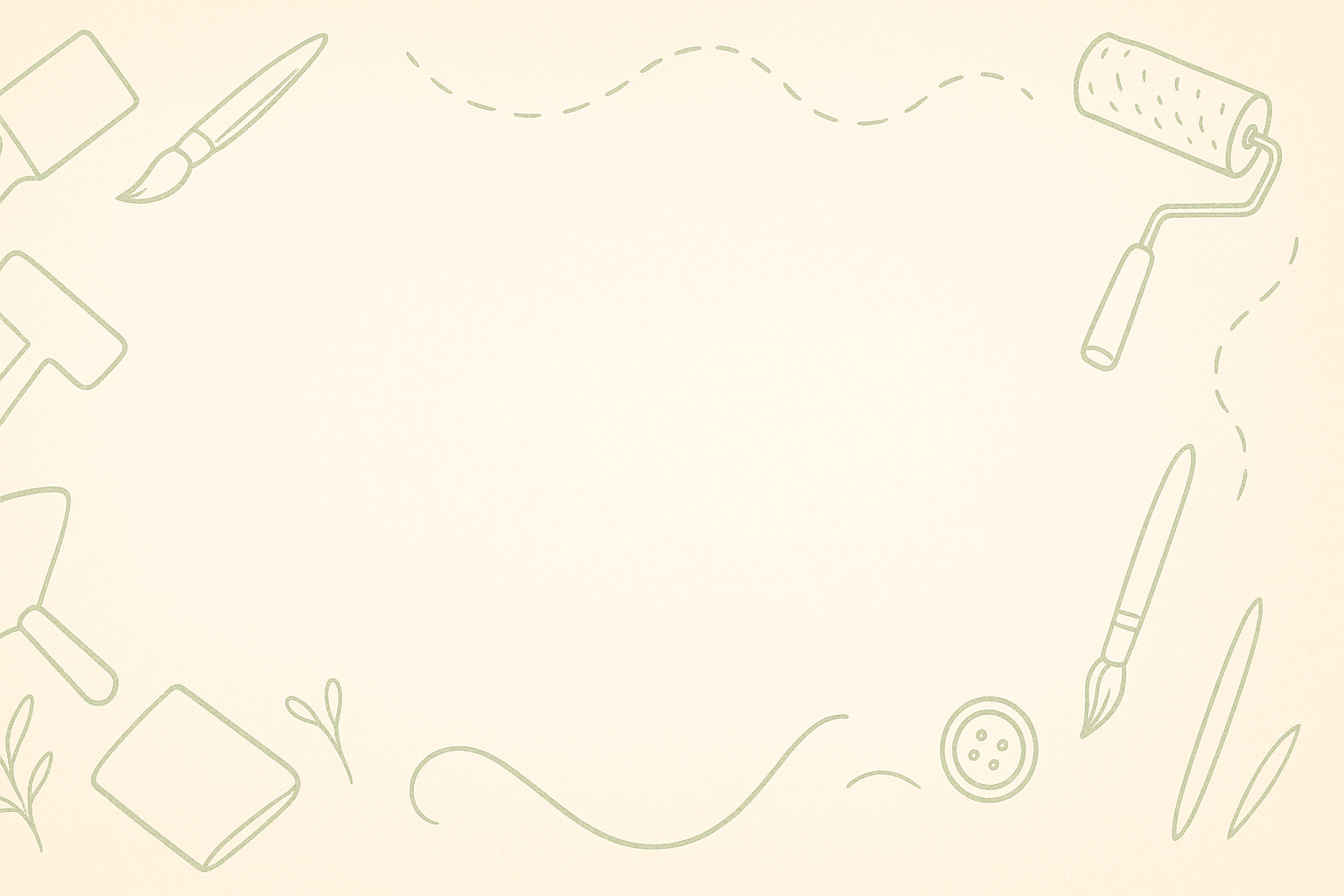 ПРАКТИКА: 
ДИНАМИЧЕСКИЕ ПАУЗЫ
1–3 минуты отдыха каждые 15–20 минут
Простые упражнения
Гимнастика для глаз, расслабление
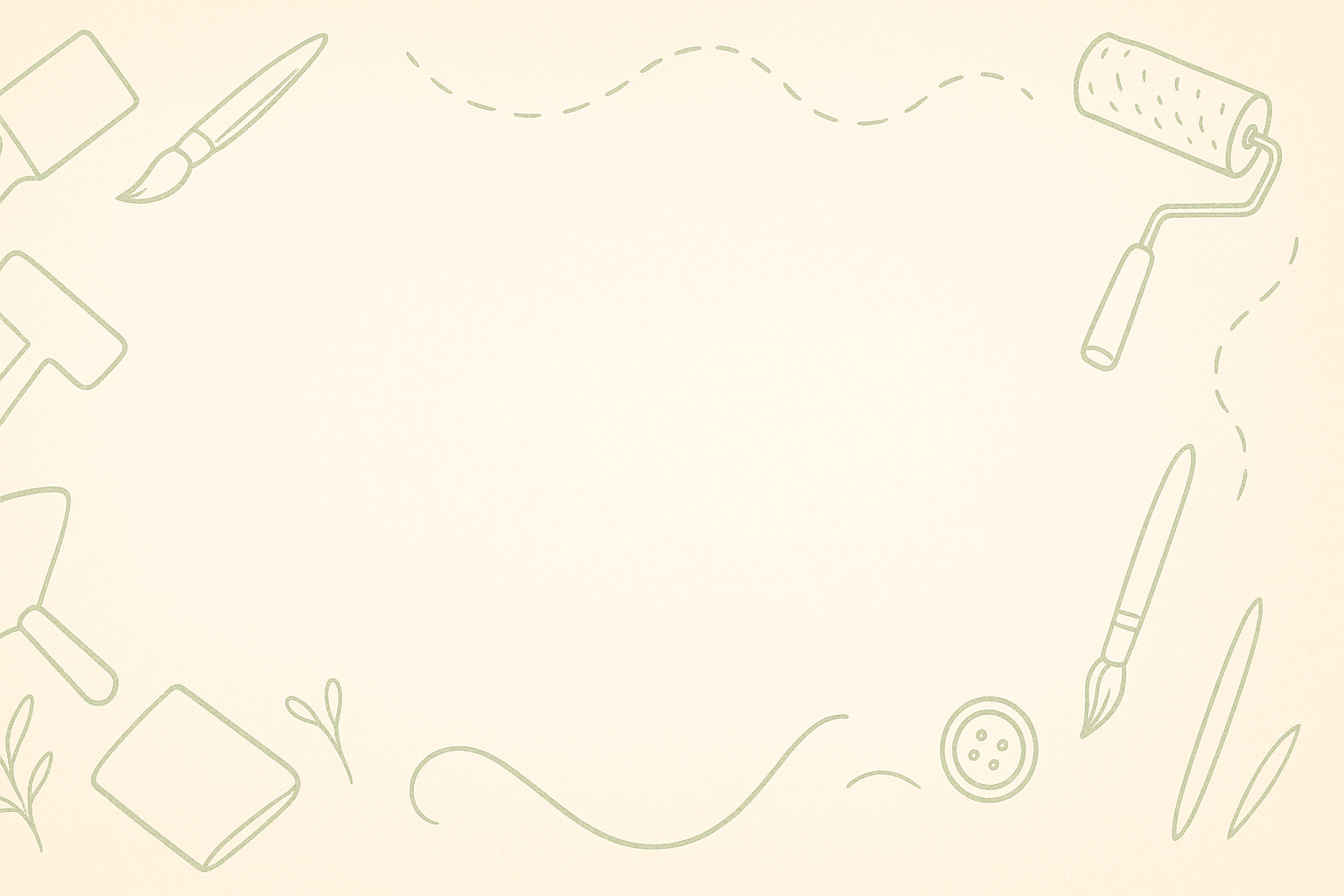 УПРАЖНЕНИЯДЛЯ МЕЛКОЙ МОТОРИКИ
Пальчиковые игры
Мячики, эспандеры
Лепка, работа с тканью и бумагой — комбинация с речью (пальчиковый театр, биоэнергопластика)
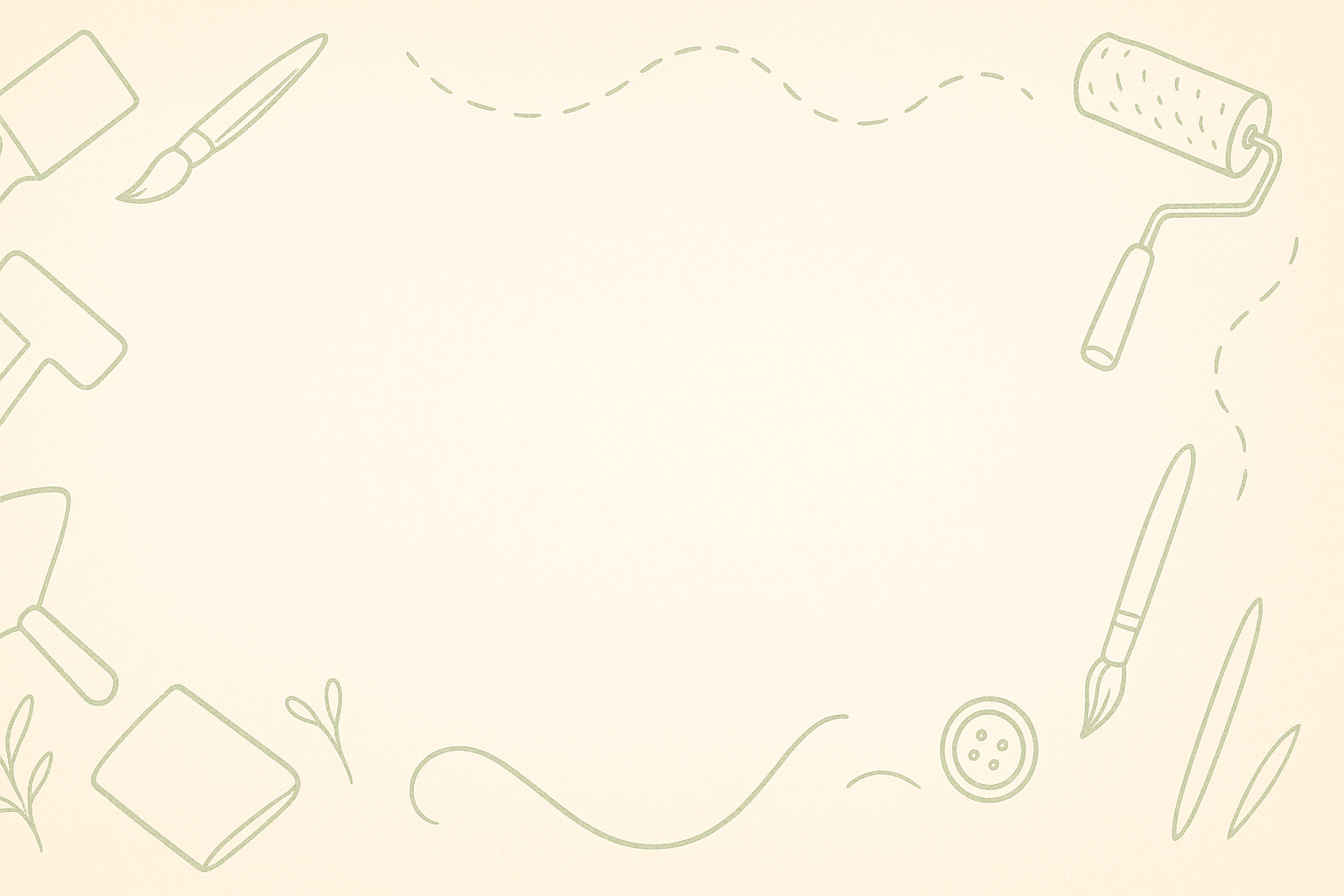 ЭРГОНОМИКАИ БЕЗОПАСНОСТЬ
Мебель по росту
Инструменты — безопасные, адаптированные
Проветривание, освещение, температура
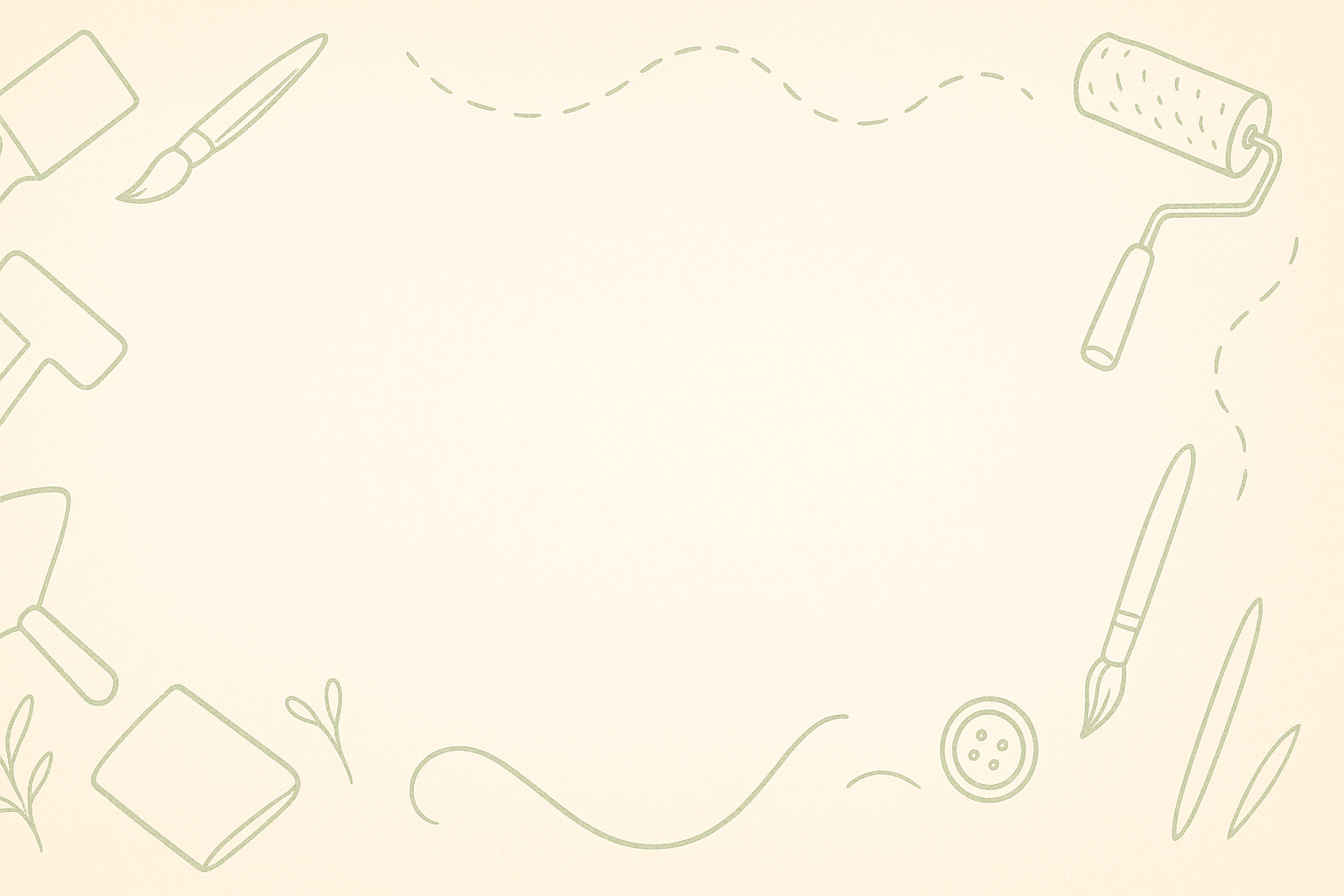 АРТ-ТЕРАПИЯ 
И ЭМОЦИОНАЛЬНАЯ РАЗРЯДКА
Рисование, музыка, декорирование изделий
Отсутствие страха ошибки
Удовольствие от творчества
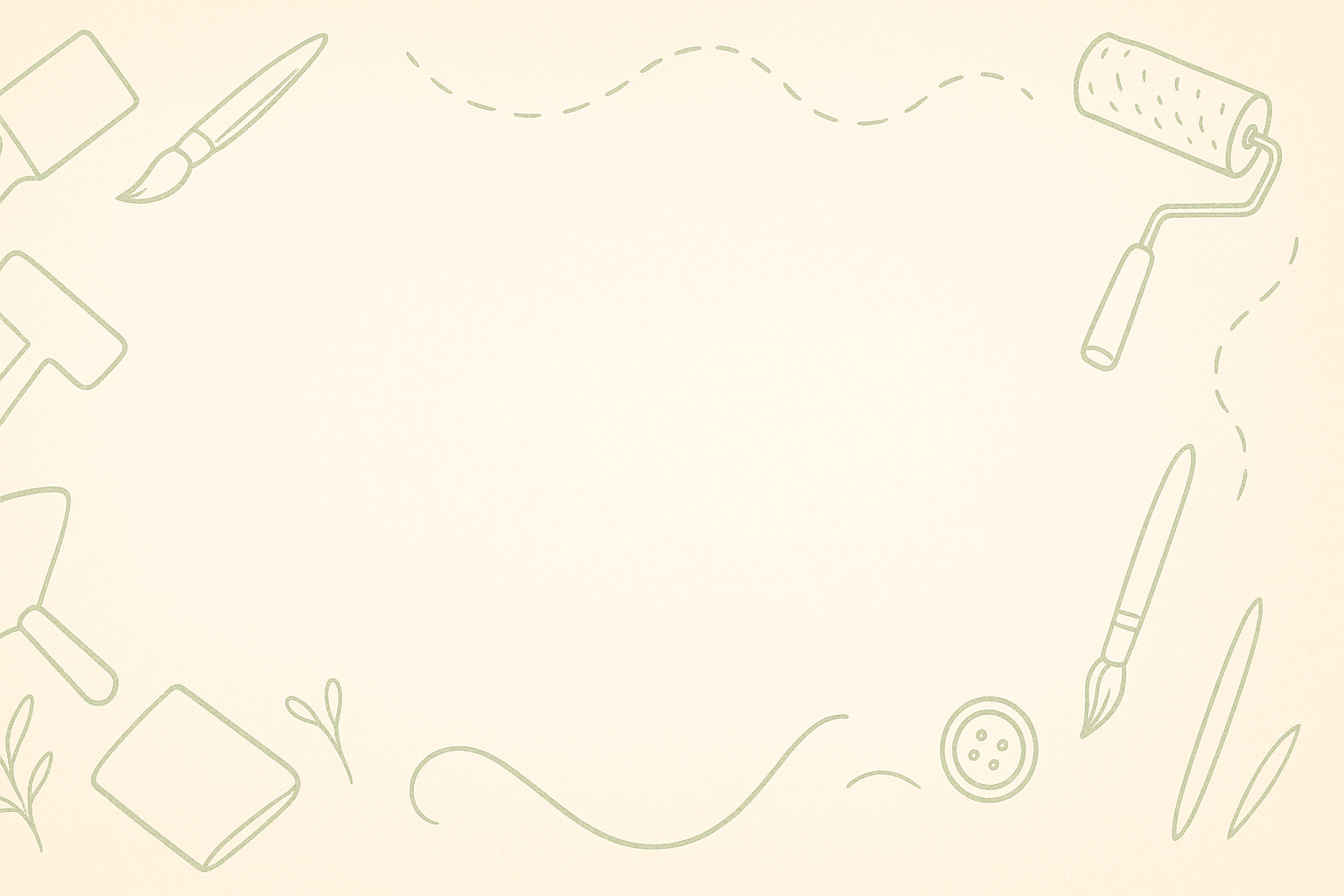 НАВЫКИ ЗОЖ
 ЧЕРЕЗ УРОК ТРУДА
Кулинария, здоровое питание
Работа с природой-связь с окружающей средой
Гигиена, распорядок дня — основа будущей самостоятельности
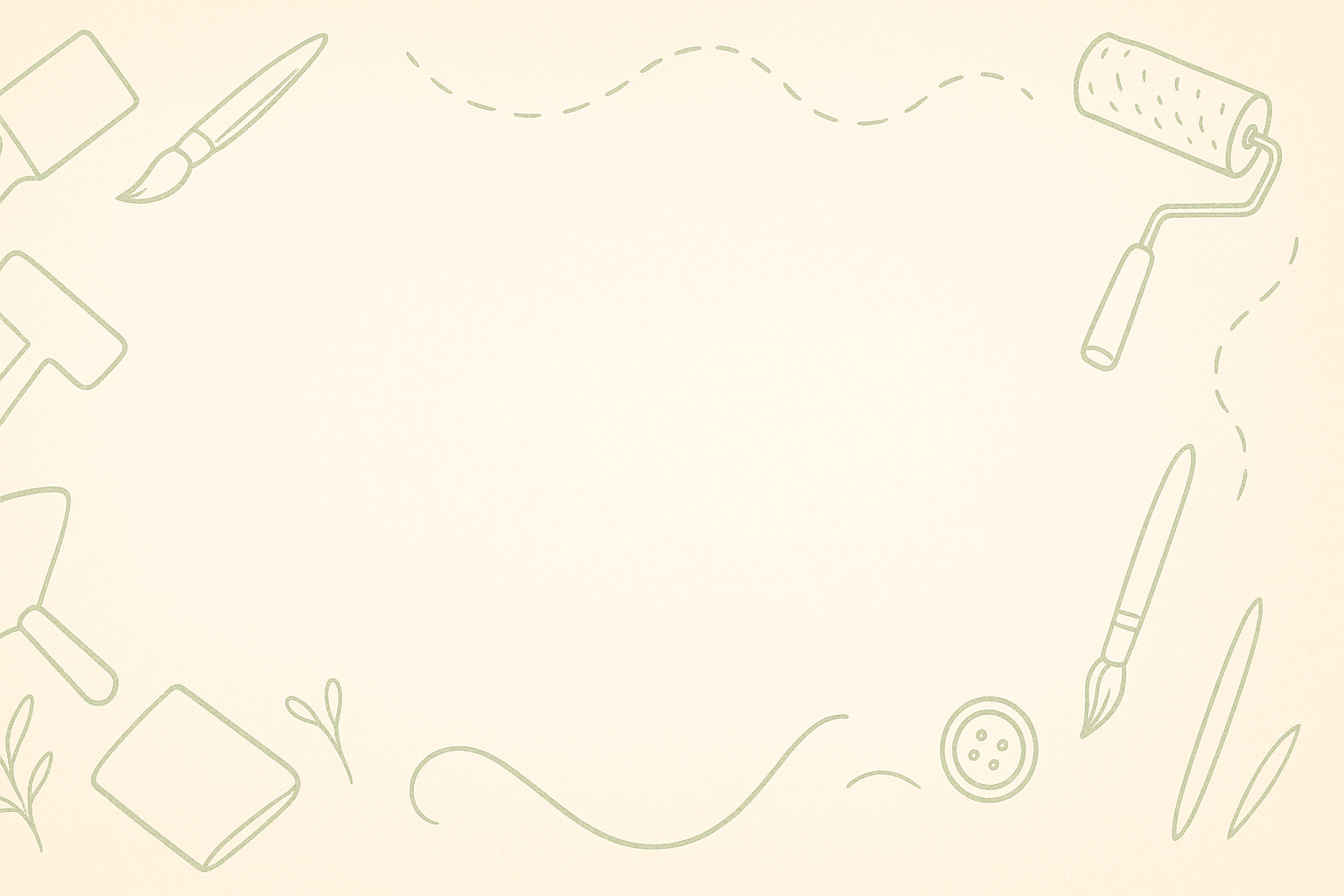 ЗАКЛЮЧЕНИЕ
Здоровьесберегающие технологии = эффективное обучение
Ребенок уверен, мотивирован, меньше болеет
Педагог работает легче и радостнее
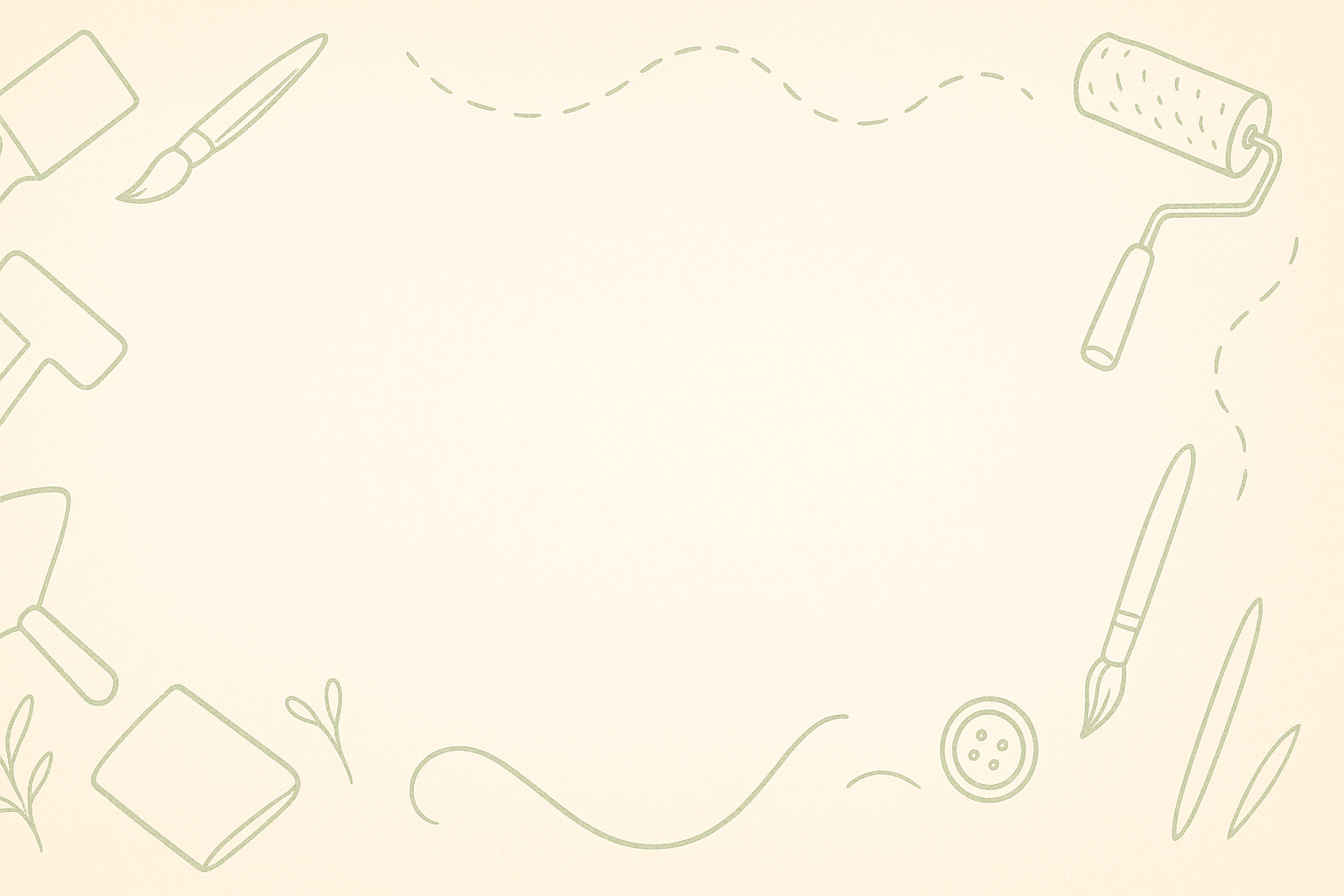 СПАСИБО ЗА ВНИМАНИЕ!